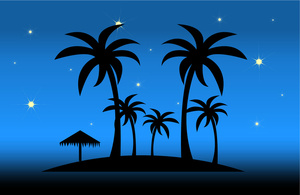 Phrasal Verbs’ Island
Excursion 
into 
the Phrasal 
Verbs’ World 
for 8-11 formers
Автор:
Ольга Михайловна Степанова
учитель английского языка 
МБОУ «Цивильская СОШ №1 
имени Героя Советского Союза 
М.В. Силантьева»
города Цивильск 
Чувашской Республики
2017
What is a Phrasal Verb?

A phrasal verb is a combination of a verb and preposition, a verb and an adverb, or a verb with both an adverb and a preposition.
A phrasal verb has a meaning which is different from the original verb. That's what makes them fun, but confusing.
You may need to try to guess the meaning from the context, or, failing that, look it up in a dictionary.

The adverb or preposition that follows the verb are sometimes called                            a particle.

 The particle changes the meaning of the phrasal verb in idiomatic ways.
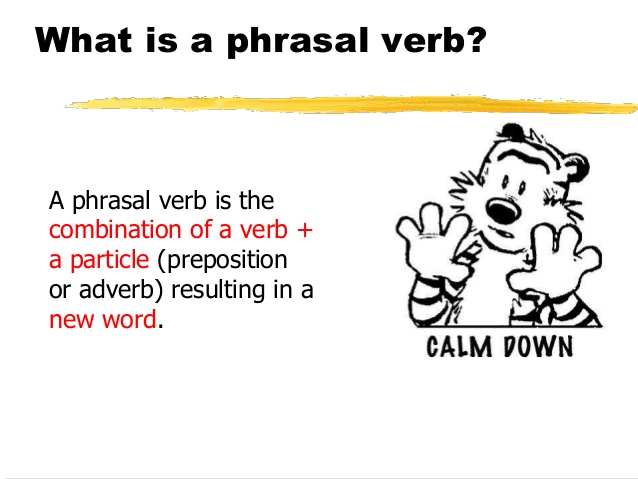 Shortly speaking,
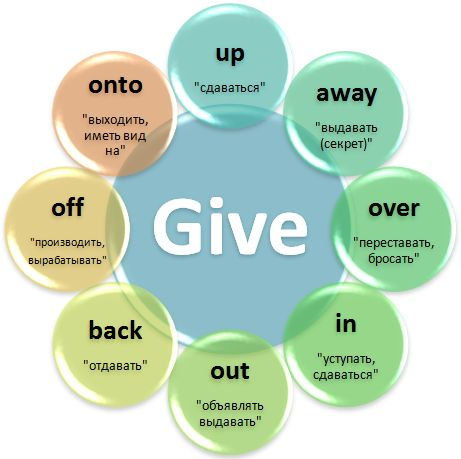 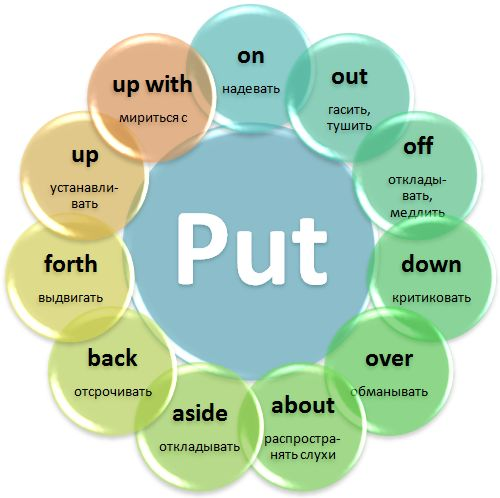 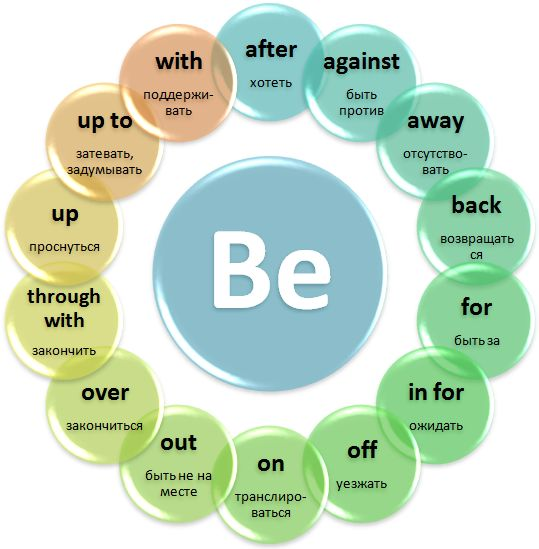 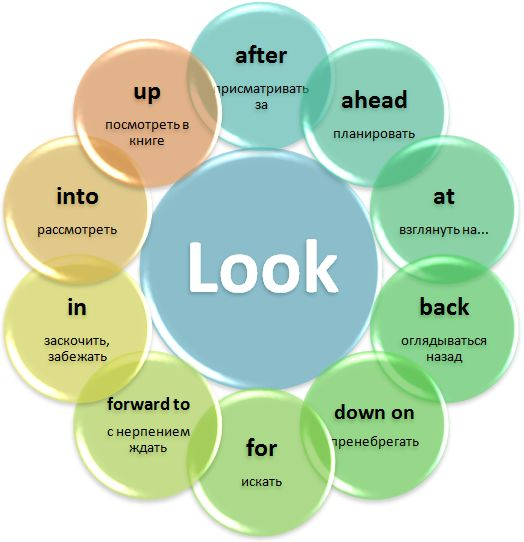 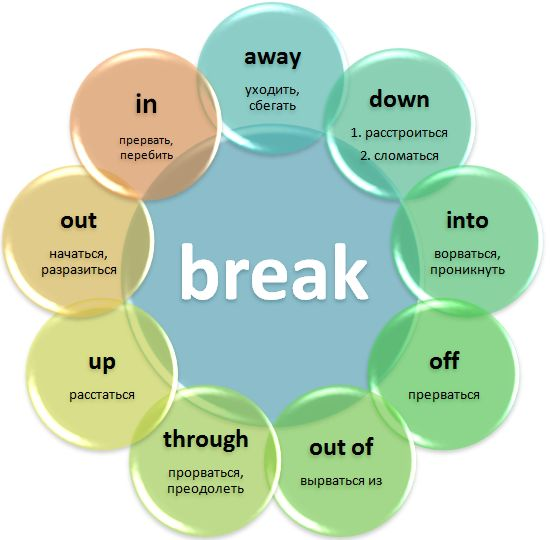 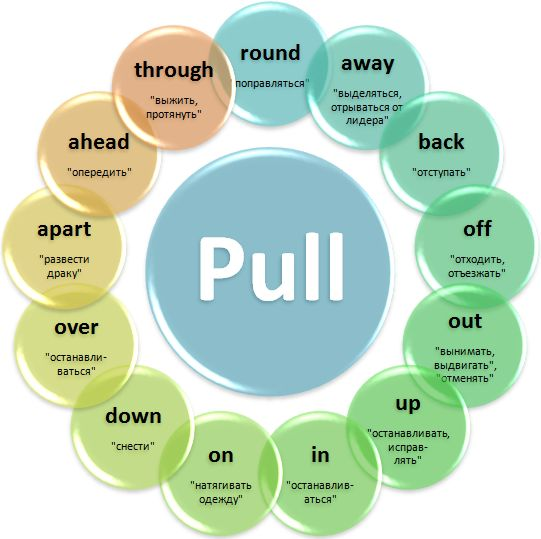 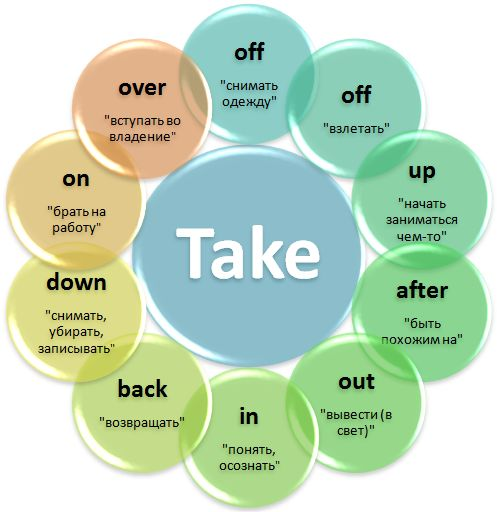 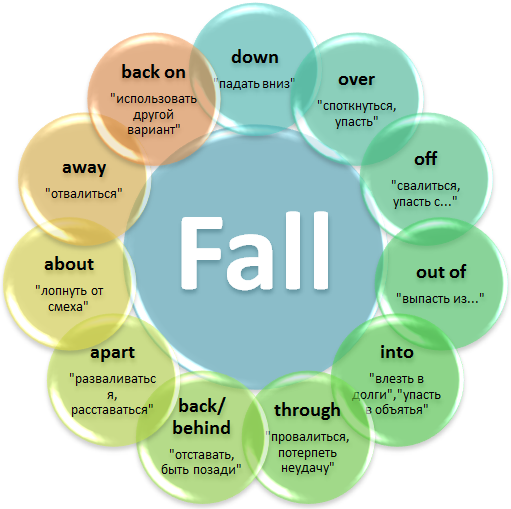 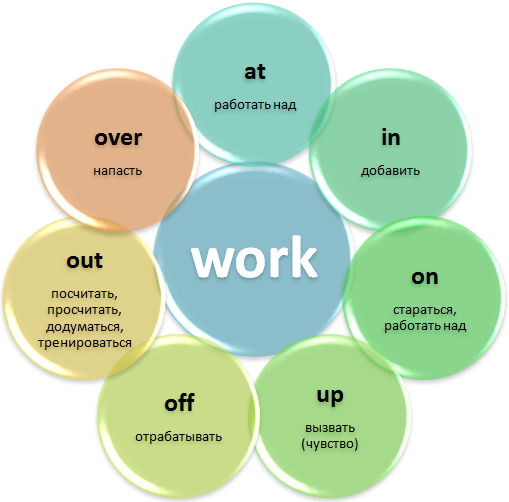 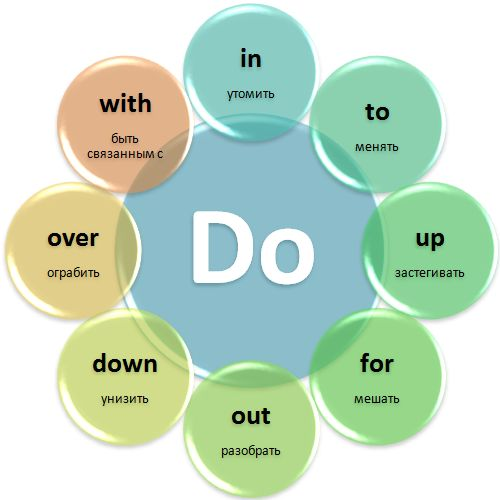 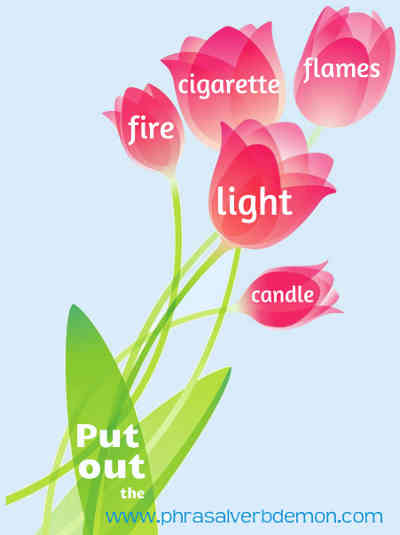 When learning a phrasal verb, it's a good idea to remember 
a few typical collocations for that 
verb.
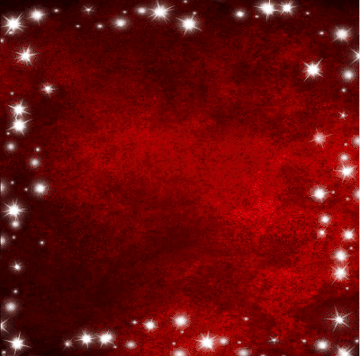 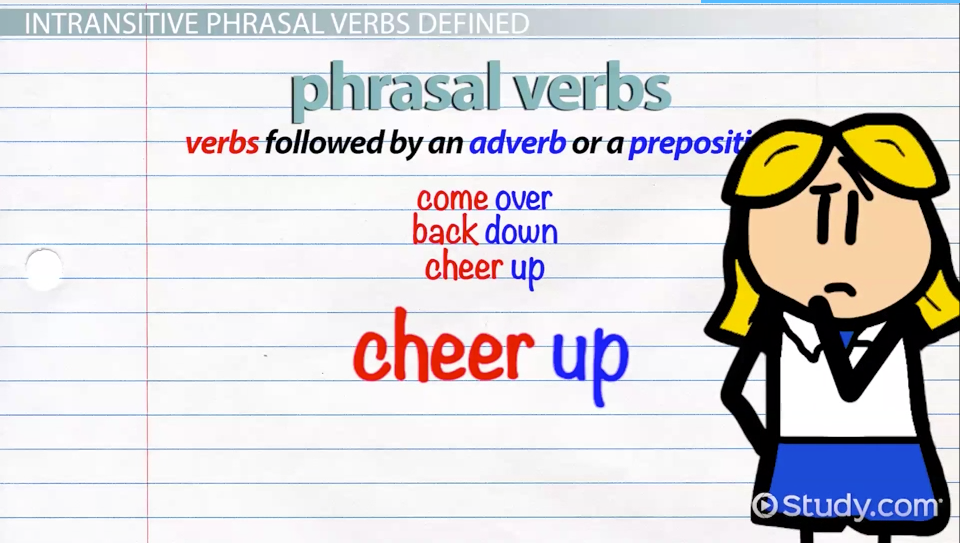 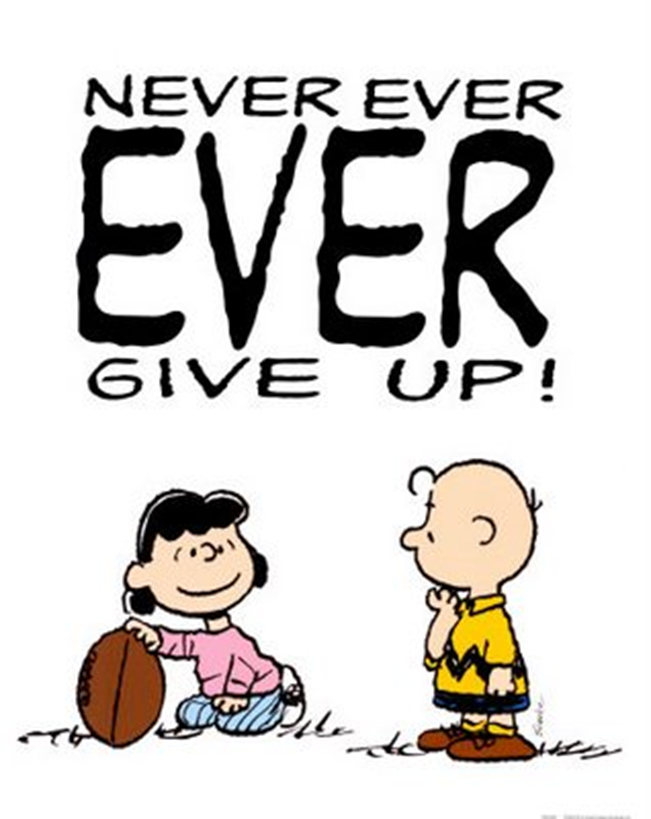 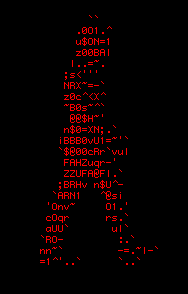 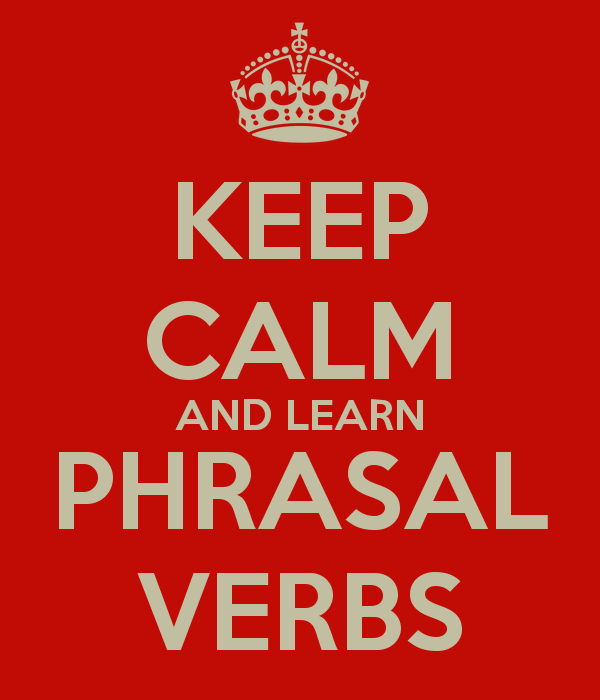 Source :
Phrasal Verbs https://www.learnenglish.de/grammar/verbphrasaltext.html 
Фразовые глаголы английского языка http://begin-english.ru/angliyskie-slova-po-temam/frazovye-glagoly-angliyskogo-yazyka-to-give-i-to-take